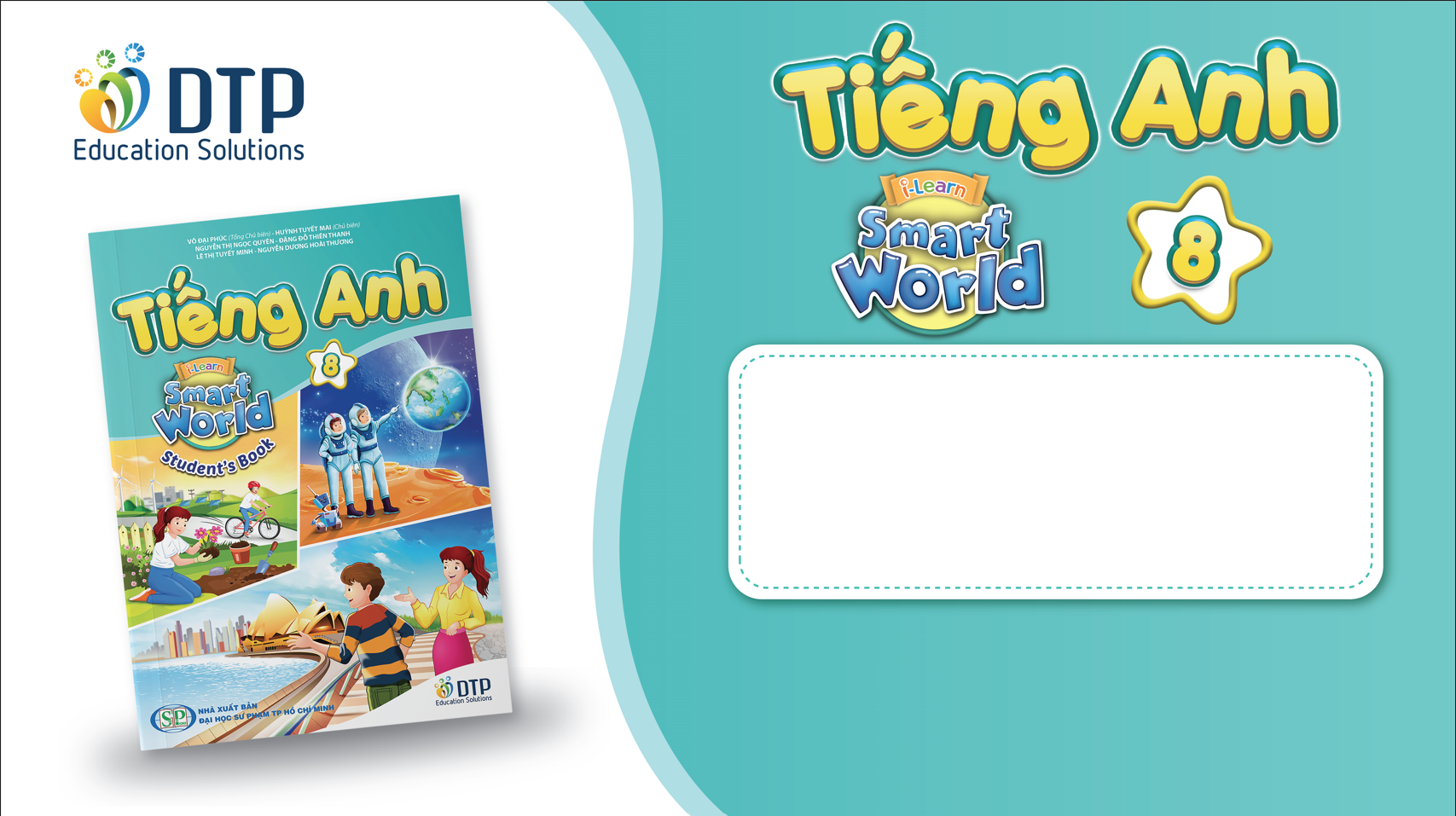 UNIT 7: TEENS
Lesson 3.2 – Speaking & Writing
Page 73
Lesson Outline
Warm-up
Speaking
Writing
Consolidation
Wrap-up
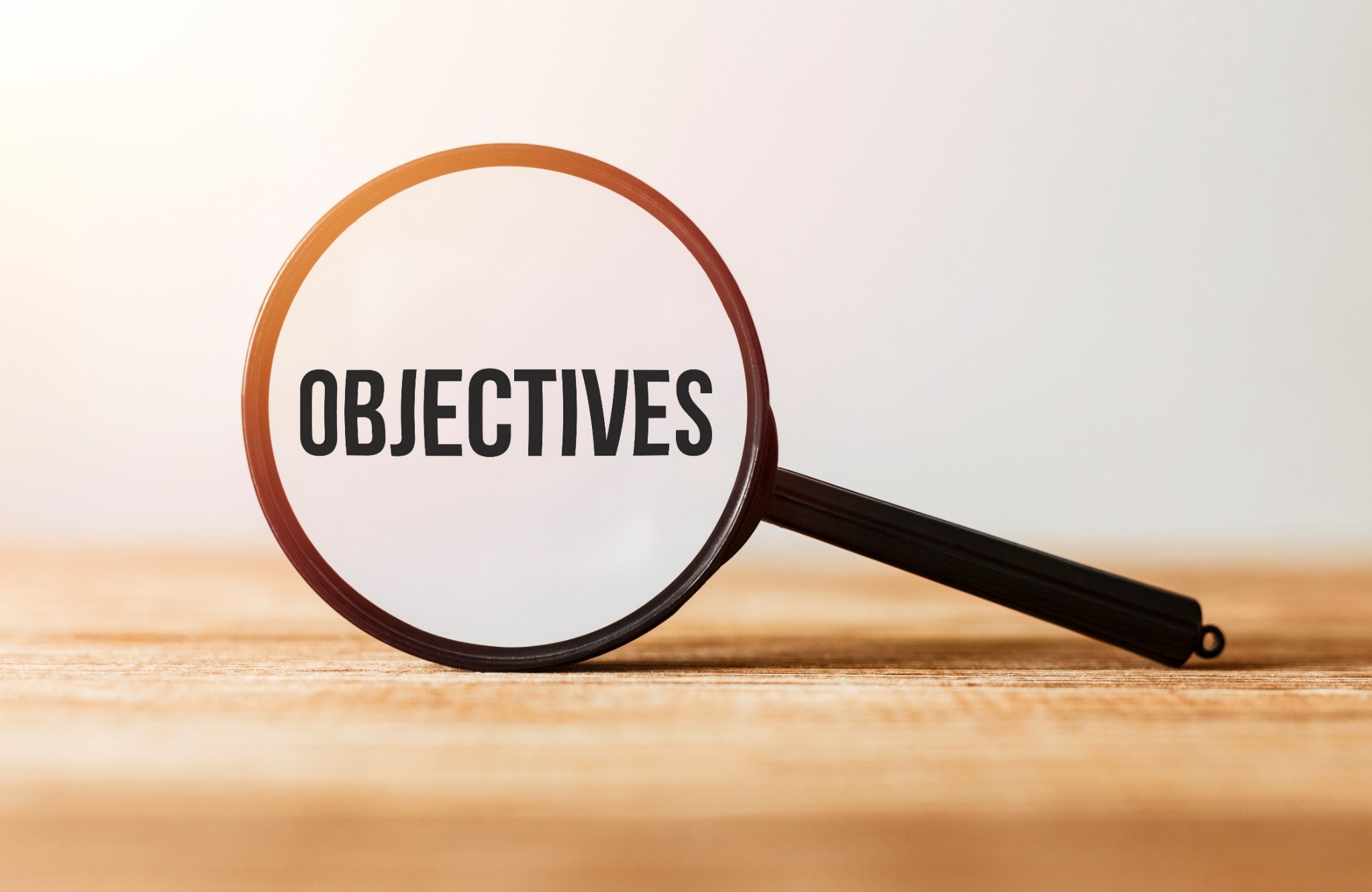 By the end of this lesson, students will be able to…

Talk about problems teens have where they live
Practice writing a passage about a problem teenagers have
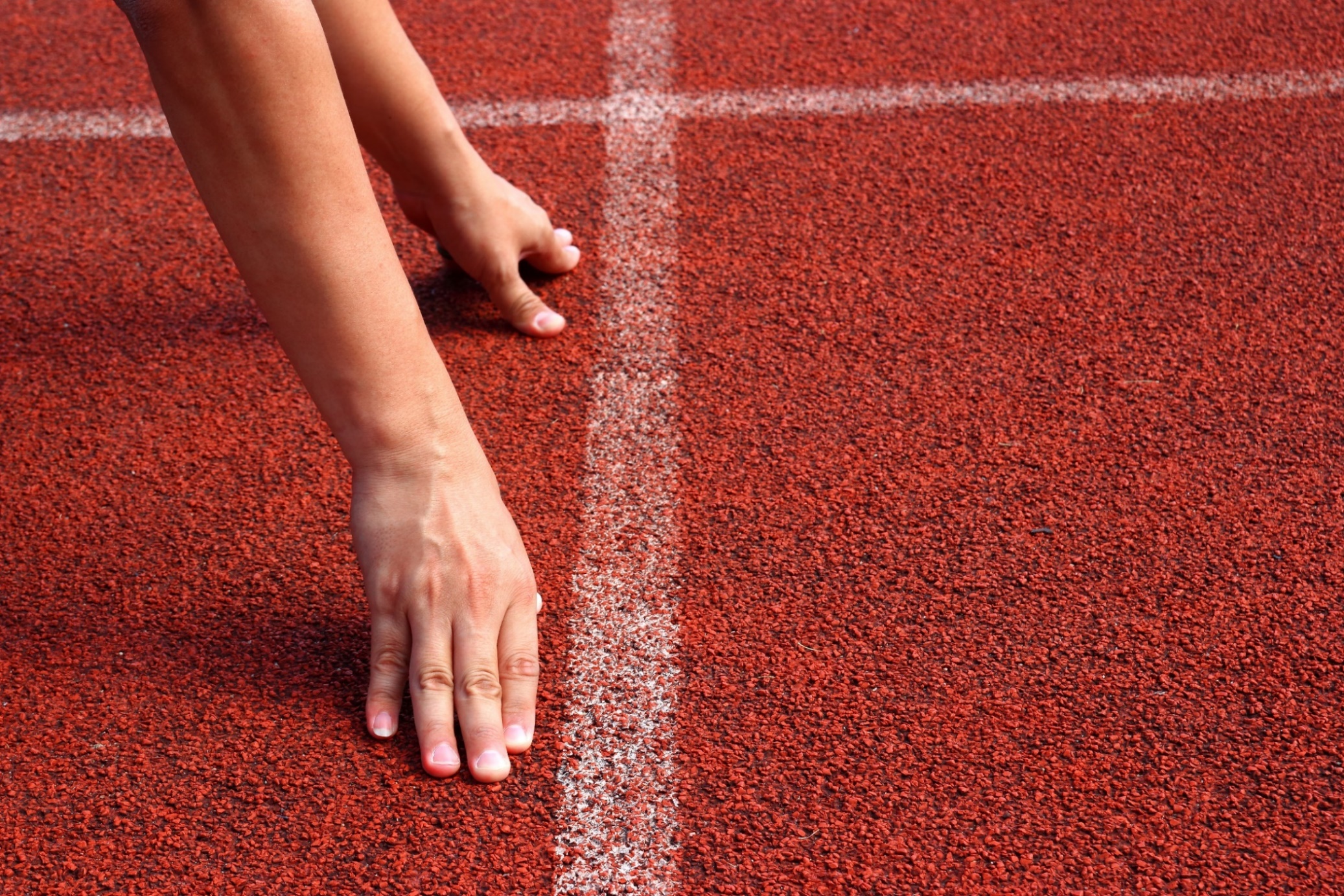 WARM UP
Read the Writing Skill box. Number the sentences (a–d) to match them with the parts of a problem and solution passage.
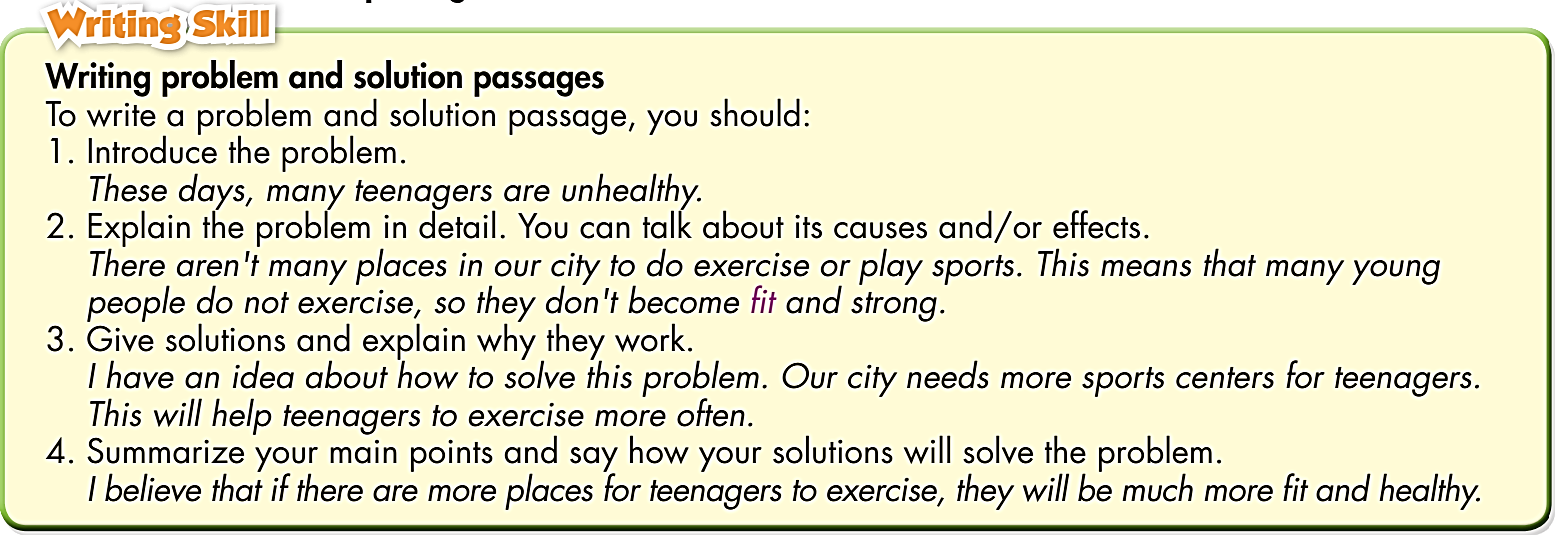 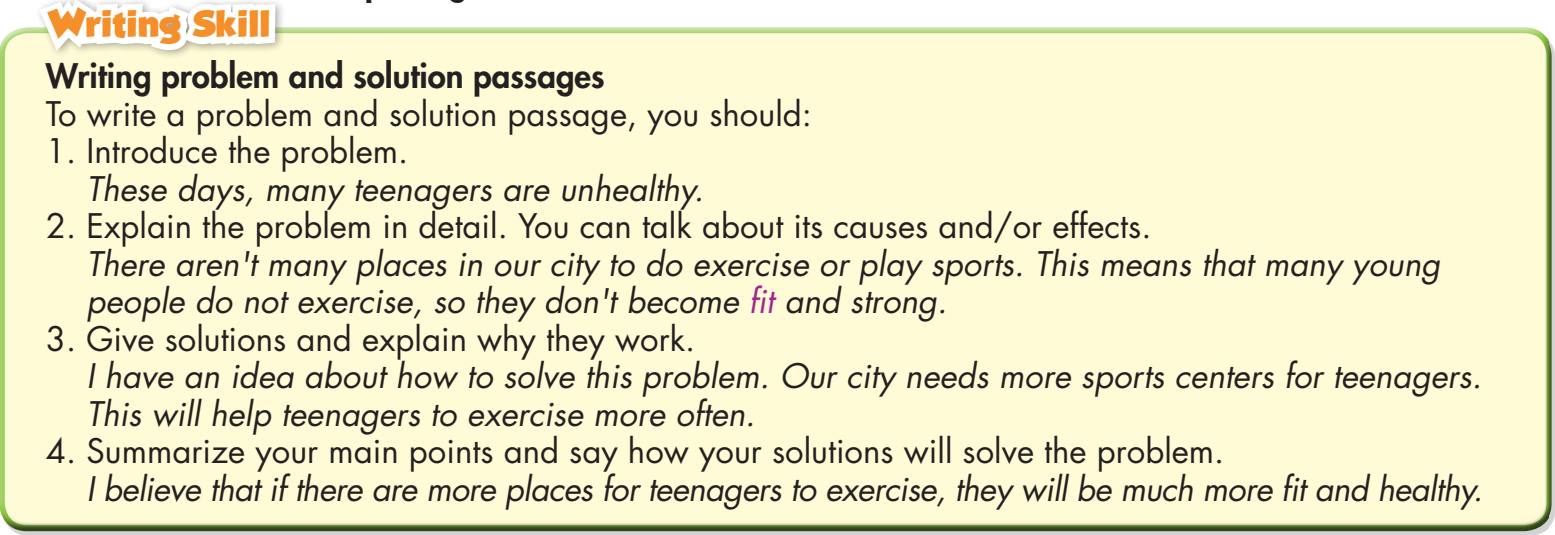 I believe that if teenagers do yoga and go to bed earlier, they will be less stressed     
Teenagers are too stressed. 								      
This means that teenagers don't study very well 					       
Teenagers should do yoga. They should also go to bed earlier 			      
4
1
2
3
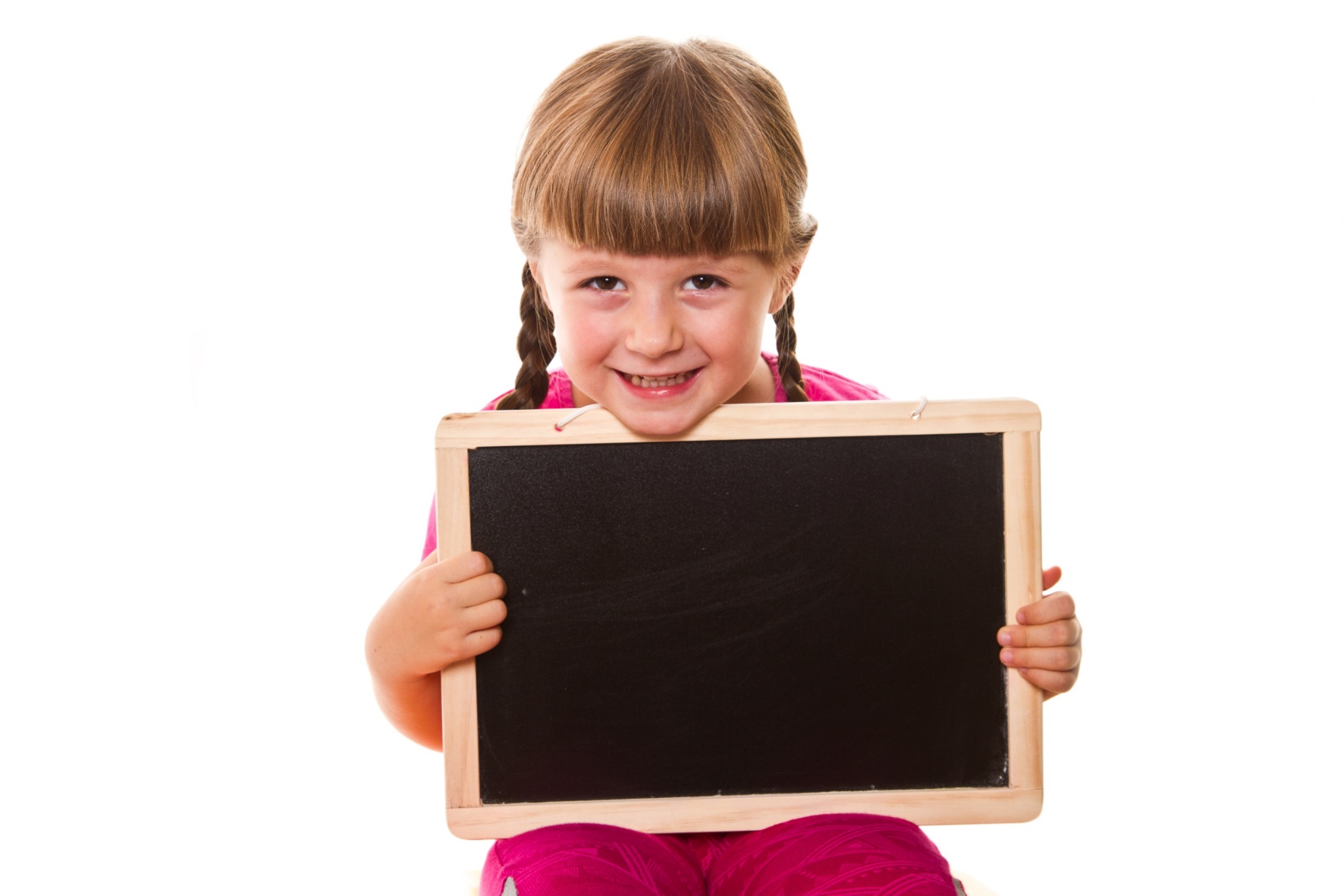 Speaking
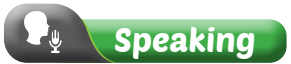 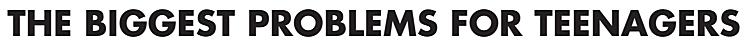 a. In pairs: Discuss and list three to four problems teenagers have.
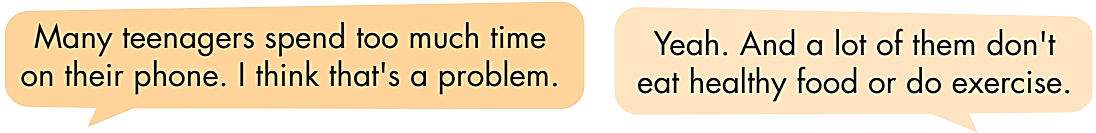 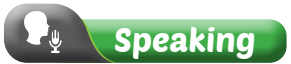 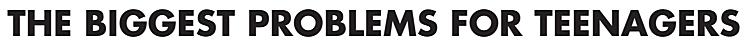 b. Now, choose the biggest problem you discussed. In pairs: Discuss the points on the table below and write in your own ideas.
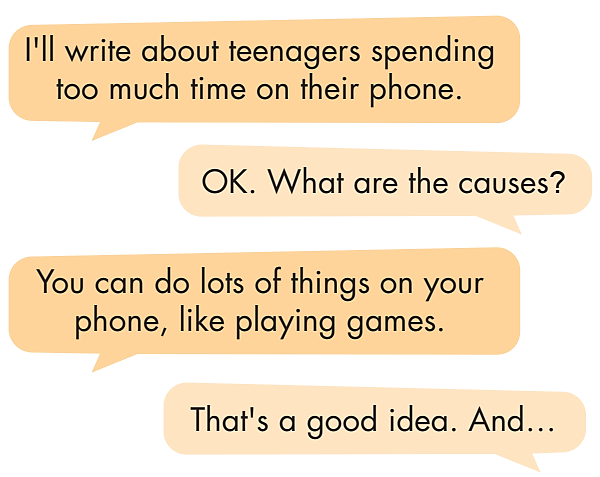 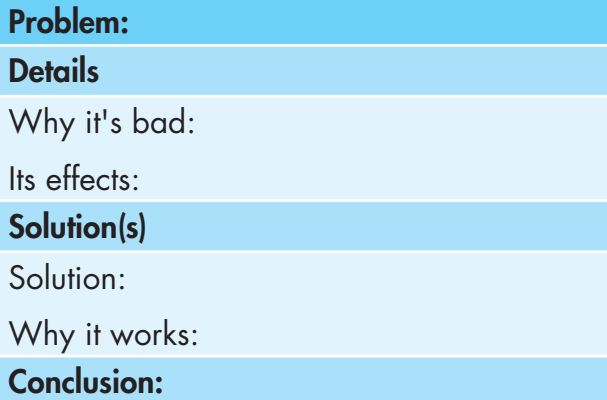 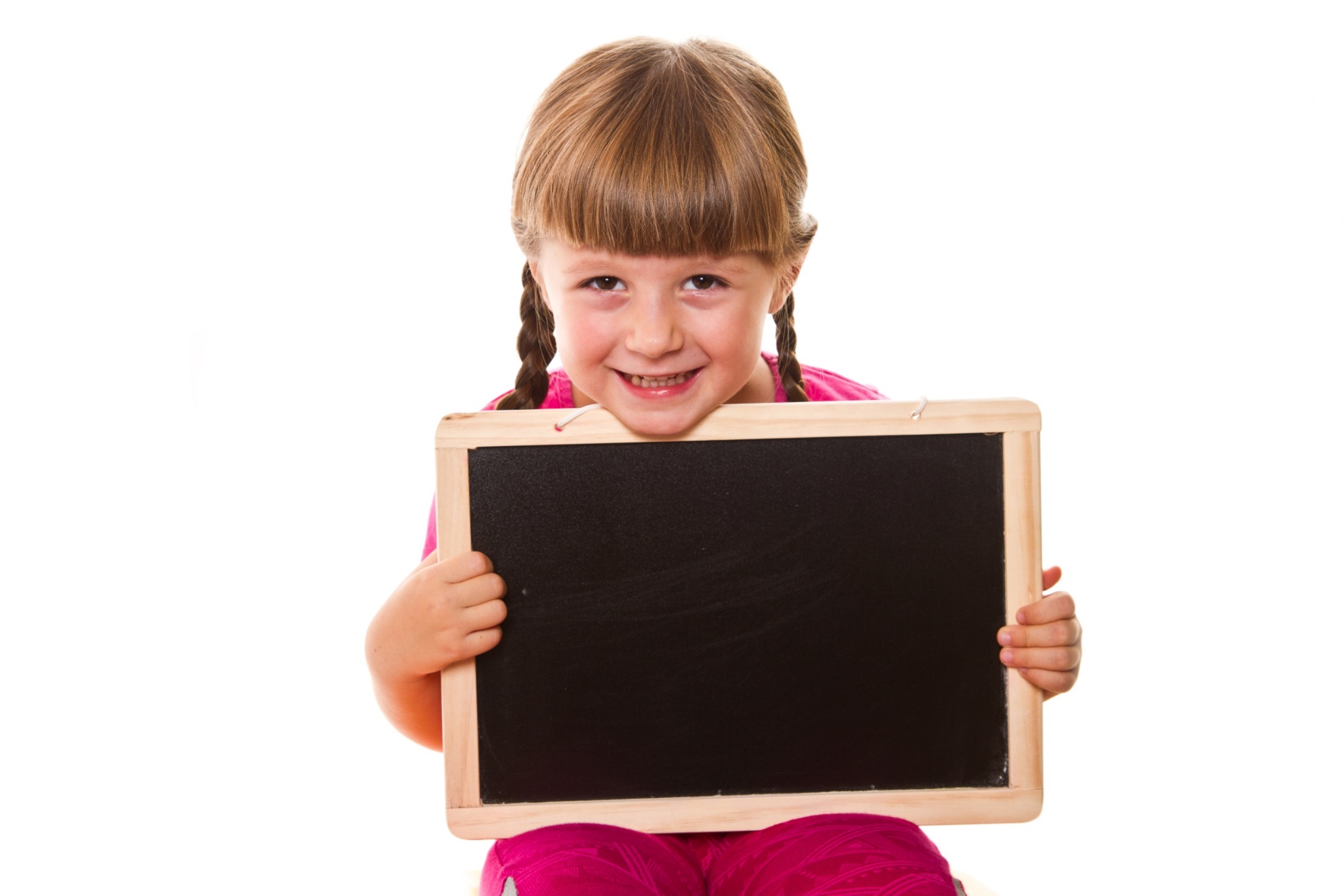 Writing
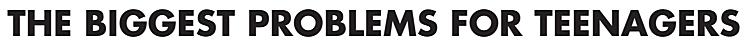 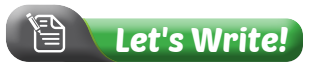 While - writing
Now, write a problem and solution passage about the problem you discussed in Speaking. Use the Writing Skill box and your speaking notes to help you. Write 80 to 100 words.
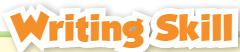 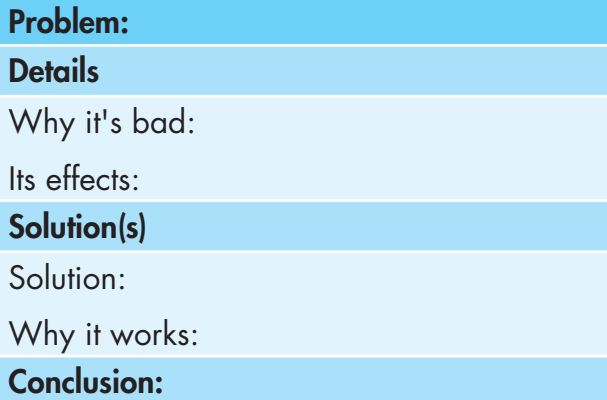 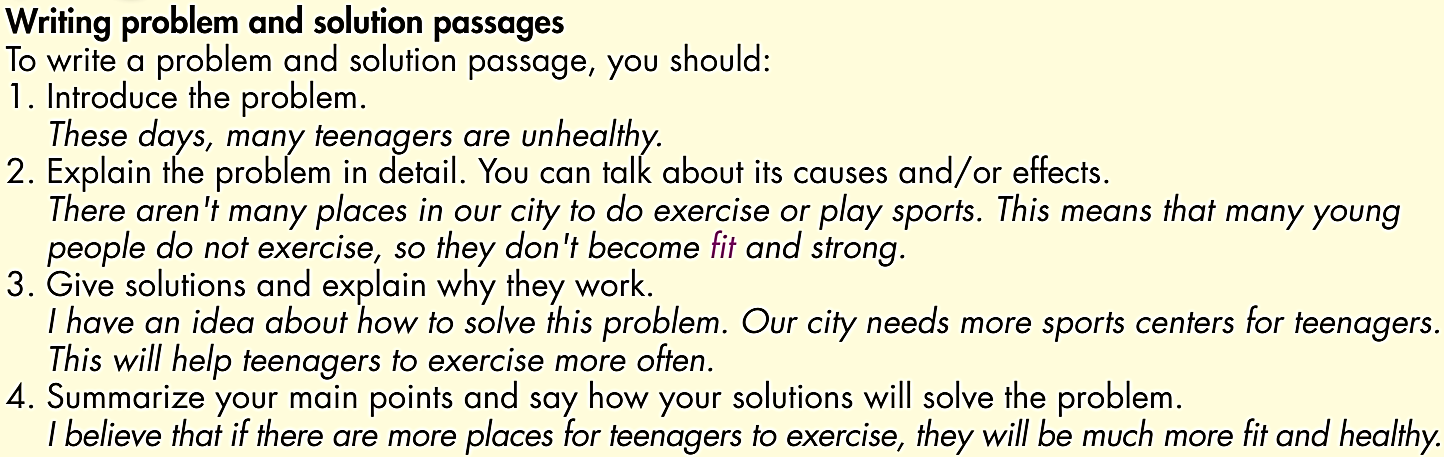 In pairs. Swap your writing. Read your partner’s passage.
Give feedback on it using the Writing Skill and Feedback box.
Post - writing
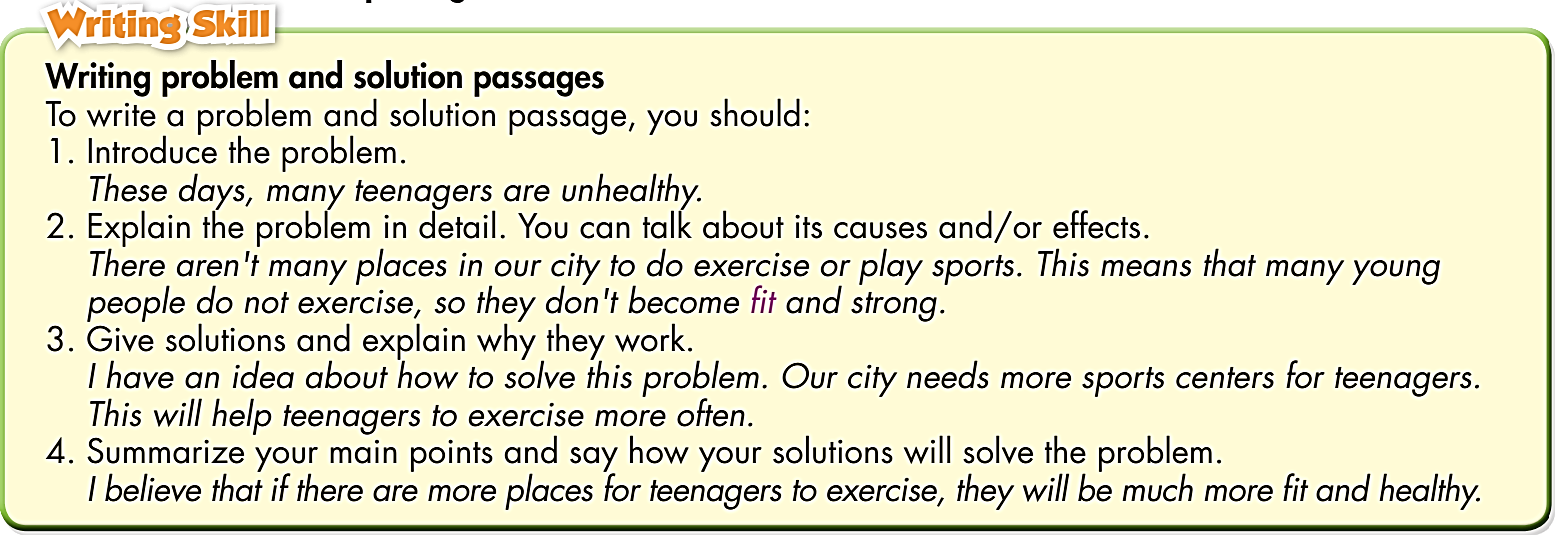 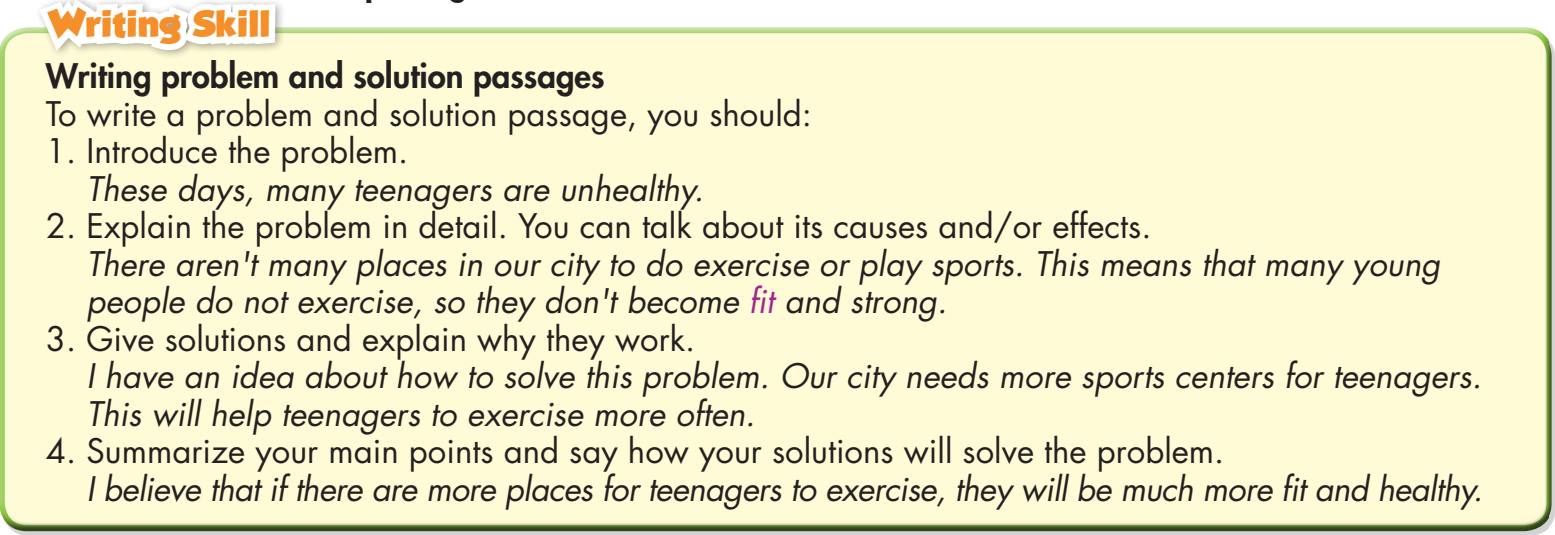 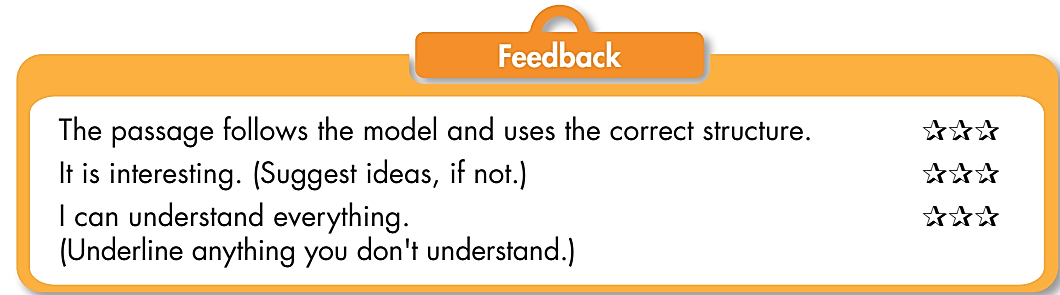 Suggested answer
These days, many teens in my town spend too much time using smartphones. They play games online and they don't go outside to meet their friends. This means that they don't do enough exercise, so they become unhealthy. I have an idea about how to solve this problem. They should spend more time playing sports with their friends. I believe that if teens play sports with their friends more, they'll become healthier.
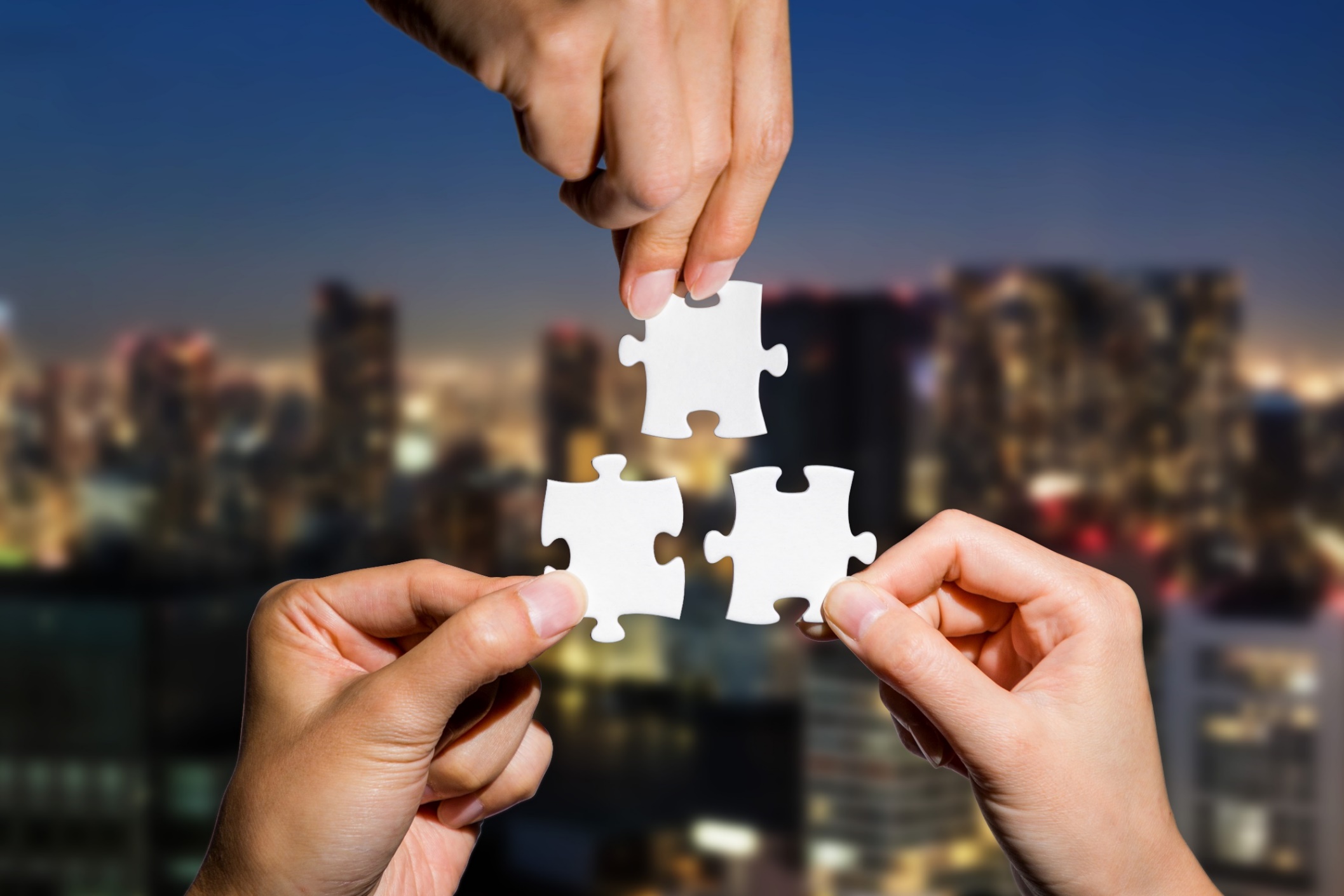 CONSOLIDATION
Read the problem and solution passage. Complete each gap with ONE WORD. Then, listen and check.

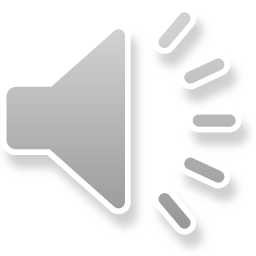 Many teenagers feel _______ during the summer holidays.
They don't have  _______  things to do. It makes it  _______  to study and feel happy. This means they won't do as well at school the next year.
I have a  _______  to the problem. I think teenagers should go to a summer camp  in the holidays. They will have fun and relax.
I really believe that going to summer camp will help teenagers be  _______ .
bored
harder
enough
solution
active
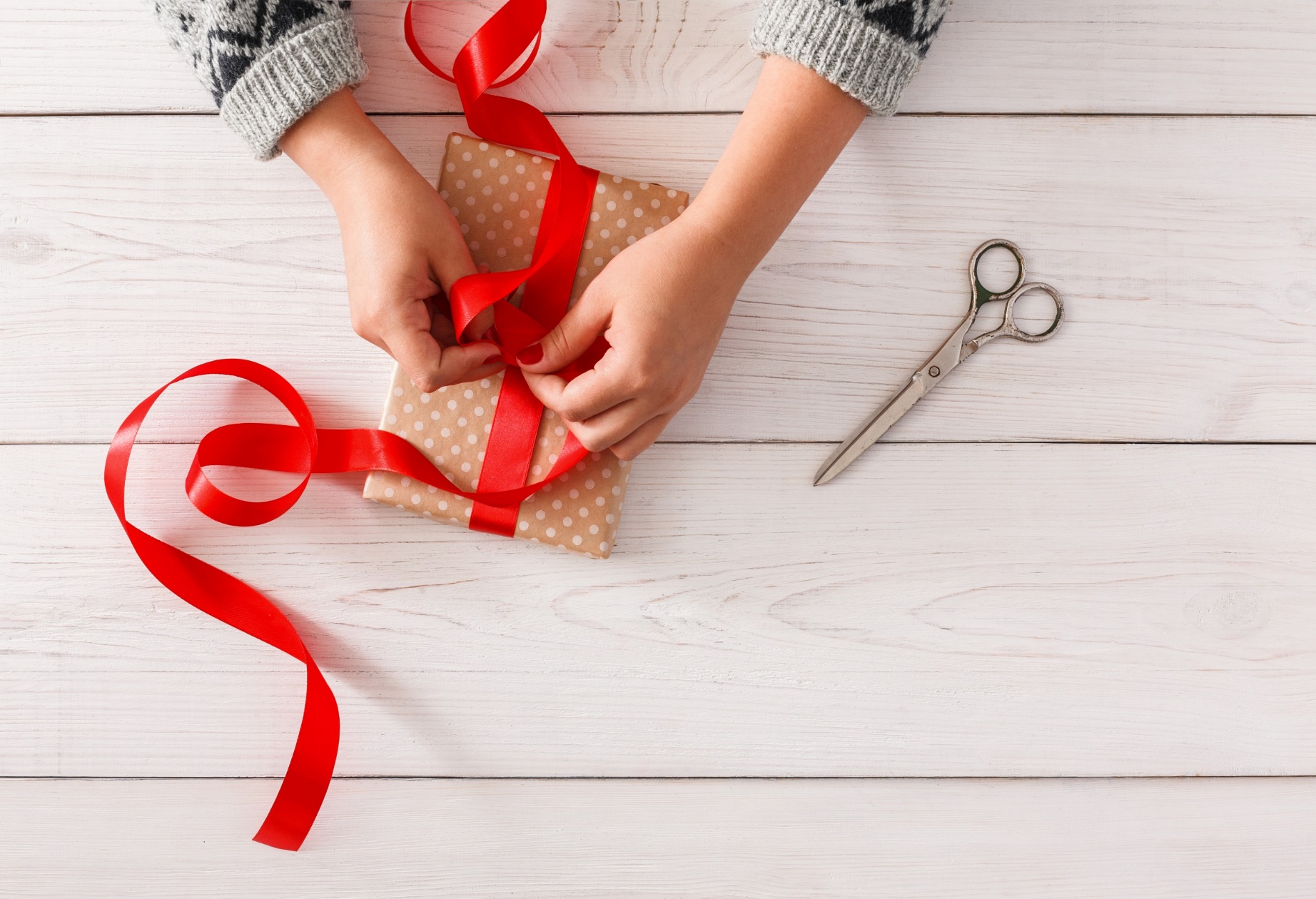 WRAP-UP
Today’s lesson
Speaking:
Talk about problems teens have where they live
Writing:
Practice writing a passage about a problem teenagers have
Homework
Do the exercises on page 43, WB.
Do the exercises in Tiếng Anh 8 i-Learn Smart World Notebook, Page 61.
Prepare the next lesson (page 102, SB)
Play the consolidation games on www.eduhome.com.vn
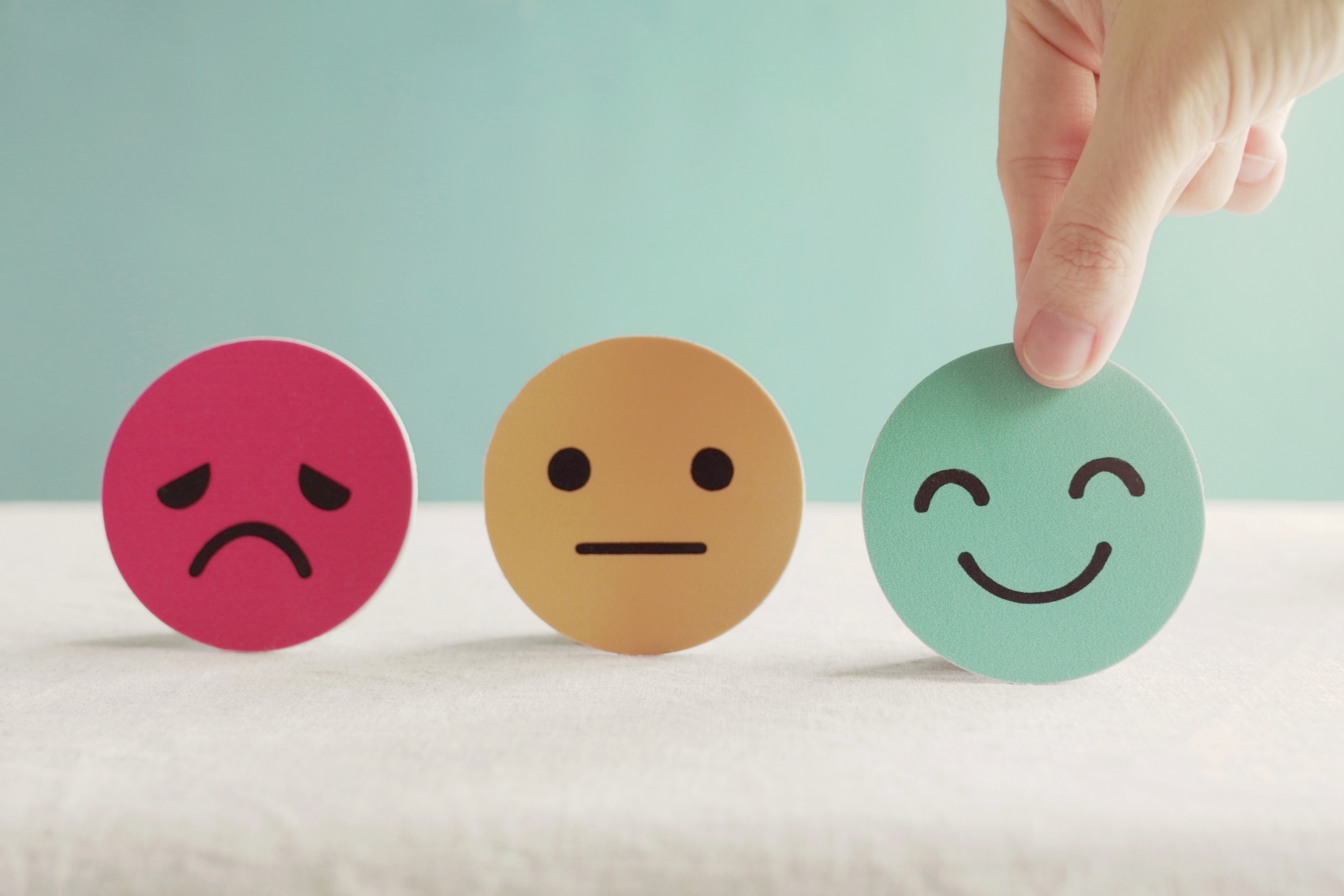 Lesson 3
Stay positive and have a nice day!